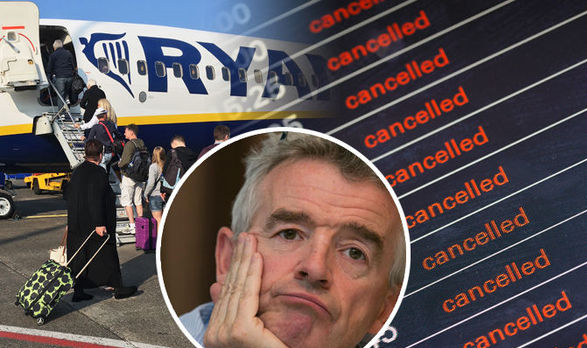 Ryanair Case Study
Activity 2 
Motivation powerpoint
Relevant issues and theory to discuss
What is Motivation? Motivation is about the ways a business can encourage staff to give their best. Motivated staff care about the success of the business and work better.
Importance of motivation? A motivated workforce results in:
Increased output caused by extra effort from workers.
Improved quality as staff take a greater pride in their work.
A higher level of staff retention. Workers are keen to stay with the firm and also reluctant to take unnecessary days off work.


In the text box underneath, relate these points to the Ryanair Case Study.
[Speaker Notes: Motivation is about the ways a business can encourage staff to give their best. Motivated staff care about the success of the business and work better. A motivated workforce results in:
A manager needs to be able to motivate their staff
Increased output caused by extra effort from workers.
Improved quality as staff take a greater pride in their work.
A higher level of staff retention. Workers are keen to stay with the firm and also reluctant to take unnecessary days off work.
Managers can influence employee motivation in a variety of ways:
Monetary factors: some staff work harder if offered higher pay.
Non monetary factors: other staff respond to incentives that have nothing to do with pay, eg improved working conditions or the chance to win promotion.]
Relate to Ryanair – some example points

Pilots and crew often needed to use their own time to get to and from flights this relies on goodwill. If they work to rule this will cause flight disruption.

Cabin crew and airport staff are highly customer focussed jobs – any demotivation which results in poor customer service will damage Ryanair’s reputation

Retention issues. Ryanair has lost 700 pilots a year over this dispute and the recruitment and selection costs will be very high.
Make a point

Increased output caused by extra effort from workers.

Improved quality as staff take a greater pride in their work.

A higher level of staff retention. Workers are keen to stay with the firm and also reluctant to take unnecessary days off work.
[Speaker Notes: Motivation is about the ways a business can encourage staff to give their best. Motivated staff care about the success of the business and work better. A motivated workforce results in:
A manager needs to be able to motivate their staff
Increased output caused by extra effort from workers.
Improved quality as staff take a greater pride in their work.
A higher level of staff retention. Workers are keen to stay with the firm and also reluctant to take unnecessary days off work.
Managers can influence employee motivation in a variety of ways:
Monetary factors: some staff work harder if offered higher pay.
Non monetary factors: other staff respond to incentives that have nothing to do with pay, eg improved working conditions or the chance to win promotion.]
What would you recommend that they do to improve motivation ?
Taylor
Mayo
Herzberg
Maslow
Financial vs
non-financial
incentives
[Speaker Notes: Motivation is about the ways a business can encourage staff to give their best. Motivated staff care about the success of the business and work better. A motivated workforce results in:
A manager needs to be able to motivate their staff
Increased output caused by extra effort from workers.
Improved quality as staff take a greater pride in their work.
A higher level of staff retention. Workers are keen to stay with the firm and also reluctant to take unnecessary days off work.
Managers can influence employee motivation in a variety of ways:
Monetary factors: some staff work harder if offered higher pay.
Non monetary factors: other staff respond to incentives that have nothing to do with pay, eg improved working conditions or the chance to win promotion.]
Non financial incentives? Use theorists to justify and relate to the case study
Goal setting
Appraisal
Flexible timings
Employee participation
Quality Circles
Fringe benefits
Job rotation
Herzberg?
Maslow?
Relate to the case study – what techniques might work and why?
Appraisal – is this an opportunity to address and resolve issues?
Goal setting – part of appraisal - could this relate to flying hours and promotion?
Flexible timings – how easy might this be and is this the problem?
Job empowerment – giving employees the means by which they can exercise power over their working lives - how might this link to union membership?
Quality Circles – could this link to consultation?
Fringe benefits – what form could these take?
Job rotation – not possible for pilots!!
Financial motivators? Use theorists to justify and relate to the case study
Piece work (or piece rates) – payment based on the number of items each worker produces.
Performance related pay (PRP) - a bonus or salary increase usually awarded for above average employee performance.
Profit share (or profit-related bonuses) – a financial incentive in which a proportion of a firm’s profit is divided among its employees in the form of a bonus paid in addition to an employee’s salary.
Taylor?
Mayo?
Relate to Ryanair – some example points

Is this appropriate for any of the job roles? Not relevant to pilots with set flying hours. Check in staff? What about the impact on quality (customer service)

Could this be used for staff who go the extra mile? Work overtime? Stay in the company and are rewarded for years of service? 

Who might be part of this team? All staff? Pilots only? What are the issues here?
Make a point

Piece work (or piece rates) – payment based on the number of items each worker produces.
Performance related pay (PRP) - a bonus or salary increase usually awarded for above average employee performance.
Profit share (or profit-related bonuses) – a financial incentive in which a proportion of a firm’s profit is divided among its employees in the form of a bonus paid in addition to an employee’s salary.
[Speaker Notes: Motivation is about the ways a business can encourage staff to give their best. Motivated staff care about the success of the business and work better. A motivated workforce results in:
A manager needs to be able to motivate their staff
Increased output caused by extra effort from workers.
Improved quality as staff take a greater pride in their work.
A higher level of staff retention. Workers are keen to stay with the firm and also reluctant to take unnecessary days off work.
Managers can influence employee motivation in a variety of ways:
Monetary factors: some staff work harder if offered higher pay.
Non monetary factors: other staff respond to incentives that have nothing to do with pay, eg improved working conditions or the chance to win promotion.]
Resolving the issues  Herzberg’s 2 factor theory explains what really needs to be in place before motivation can even be possible…
Are these factors covered?
[Speaker Notes: Frederick Herzberg (1923-2000) was an American psychologist whose research led him to develop the Two-Factor theory of job satisfaction and dissatisfaction.

He suggested some factors had the potential to give job satisfaction (Motivators) and some factors can reduce job satisfaction (Hygiene or maintenance factors).]
Conclusion/justification – as a start consider..
Ryanair are losing 700 pilots/year at the moment
This is costing…? It’s a result of demotivation etc
A sound proposal should result in..

A higher level of staff retention – relate to the case study eg pilots will be more inclined to stay with the firm and also less likely to take unnecessary days off work.
Increased output and Improved quality – this would need to be as a result of consultation and unionisation so that any issues could be resolved and the unions could represent the workforce and negotiate conditions
Support your points with facts and theory to show business knowledge
Ryanair are not a high payer compared to other European airlines. The £12k pay ‘offer’ has been rejected. This approach is Taylorist (treating pilots like machines only motivated by money)
Herzberg’s 2 factor theory states that Pay and Conditions are Hygiene factors ie essential to the employees wanting to work but not motivators. Furthermore, if these conditions are not met they become ‘dissatisfiers’
Maslow’s Hierarchy of needs also supports this theory and suggests that if the basic needs are not met then top performance will not be possible
Conclusion?
Demotivating pilots can result in financial and operational impacts. Reputation will be damaged. Shareholders and investors will lose value and may withdraw support.
Make a point eg

CEO makes negative comments in the press about the pilots
This means that Pilots are offended This is important because.. (analysis)
Pilots and crew often needed to use their own time to get to and from flights this relies on goodwill. If they work to rule this will cause flight disruption.

Cabin crew and airport staff are highly customer focussed jobs – any demotivation which results in poor customer service will damage Ryanair’s reputation

Retention issues. Ryanair has lost 700 pilots a year over this dispute and the recruitment and selection costs will be very high.
[Speaker Notes: Motivation is about the ways a business can encourage staff to give their best. Motivated staff care about the success of the business and work better. A motivated workforce results in:
A manager needs to be able to motivate their staff
Increased output caused by extra effort from workers.
Improved quality as staff take a greater pride in their work.
A higher level of staff retention. Workers are keen to stay with the firm and also reluctant to take unnecessary days off work.
Managers can influence employee motivation in a variety of ways:
Monetary factors: some staff work harder if offered higher pay.
Non monetary factors: other staff respond to incentives that have nothing to do with pay, eg improved working conditions or the chance to win promotion.]
Make 2 further points

CEO makes negative comments in the press about the pilots
CEO is autocratic

Pilots do not feel that they have a voice
This means that
[Speaker Notes: Motivation is about the ways a business can encourage staff to give their best. Motivated staff care about the success of the business and work better. A motivated workforce results in:
A manager needs to be able to motivate their staff
Increased output caused by extra effort from workers.
Improved quality as staff take a greater pride in their work.
A higher level of staff retention. Workers are keen to stay with the firm and also reluctant to take unnecessary days off work.
Managers can influence employee motivation in a variety of ways:
Monetary factors: some staff work harder if offered higher pay.
Non monetary factors: other staff respond to incentives that have nothing to do with pay, eg improved working conditions or the chance to win promotion.]